Figure 1. CONSORT diagram.
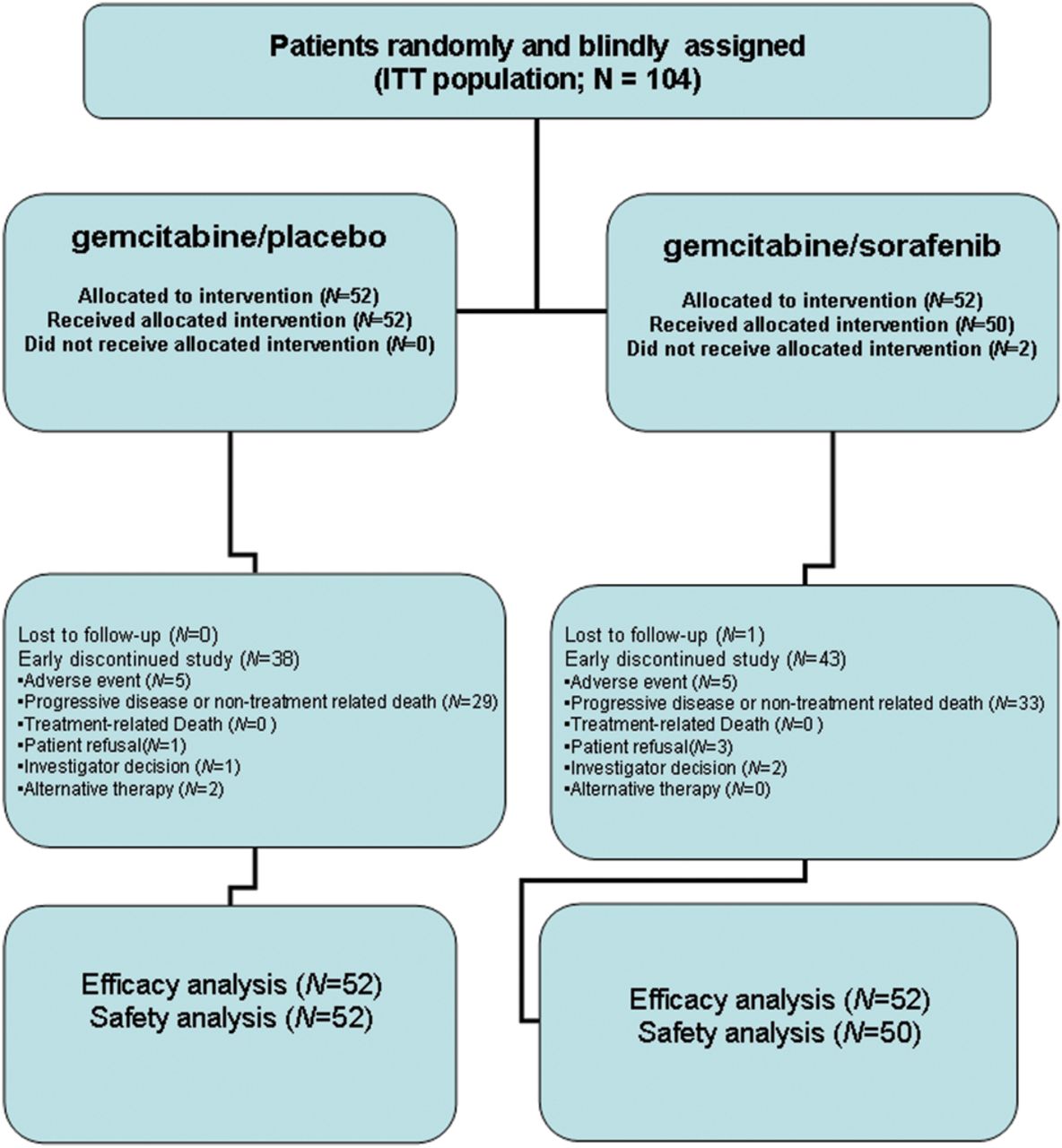 Ann Oncol, Volume 23, Issue 11, November 2012, Pages 2799–2805, https://doi.org/10.1093/annonc/mds135
The content of this slide may be subject to copyright: please see the slide notes for details.
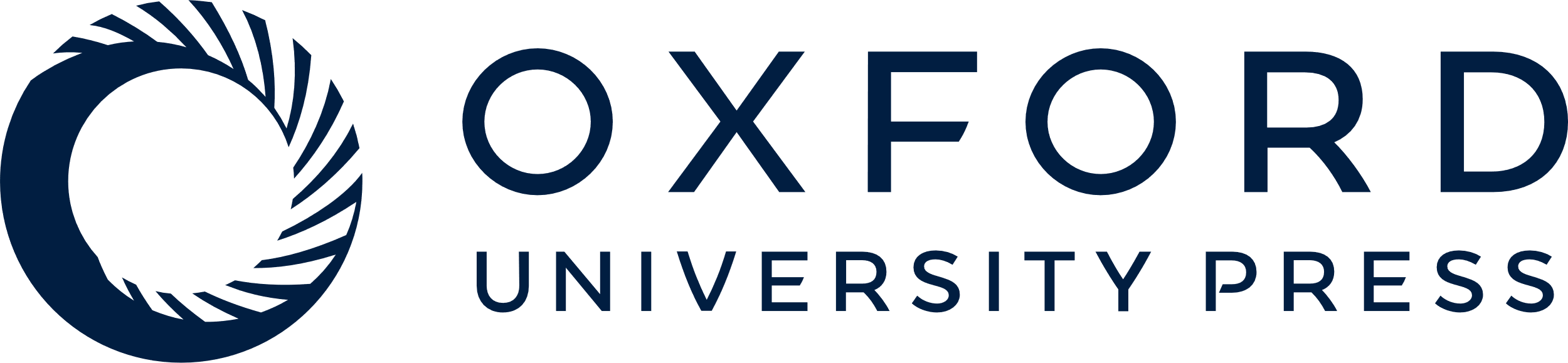 [Speaker Notes: Figure 1. CONSORT diagram.


Unless provided in the caption above, the following copyright applies to the content of this slide: © The Author 2012. Published by Oxford University Press on behalf of the European Society for Medical Oncology. All rights reserved. For permissions, please email: journals.permissions@oup.com.]
Figure 2. Progression-free survival (PFS) by treatment arm. *There were only 51 patients initially at risk in the ...
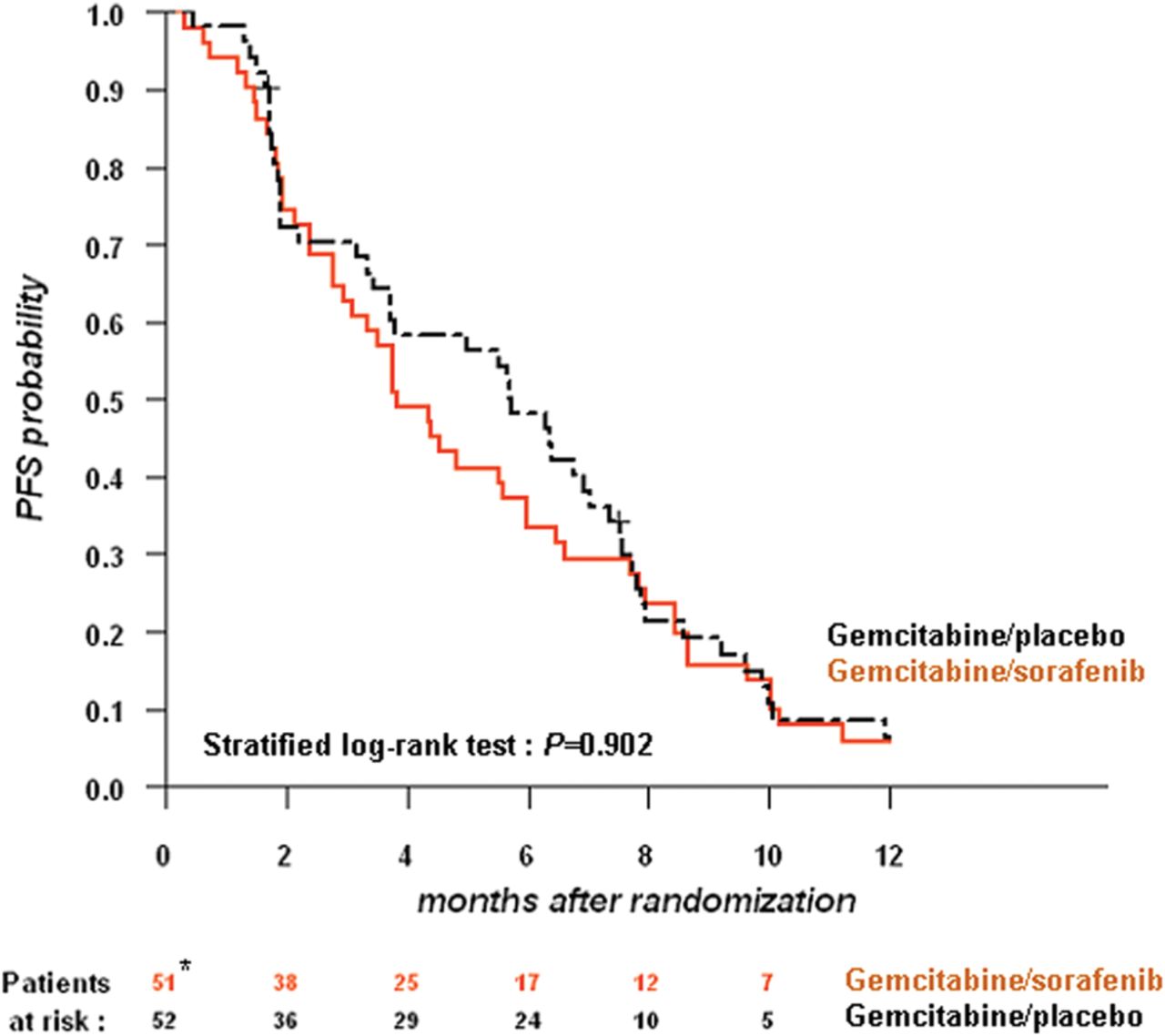 Ann Oncol, Volume 23, Issue 11, November 2012, Pages 2799–2805, https://doi.org/10.1093/annonc/mds135
The content of this slide may be subject to copyright: please see the slide notes for details.
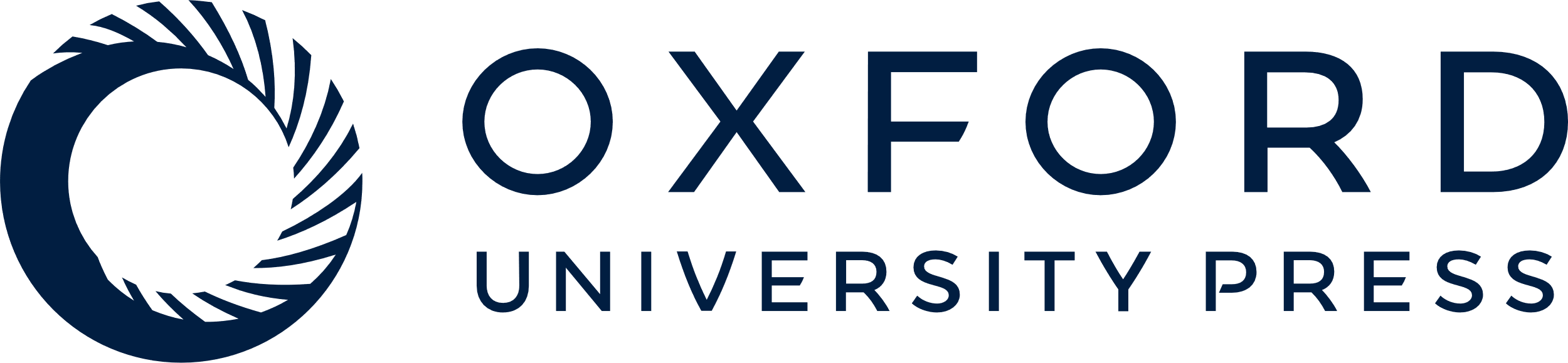 [Speaker Notes: Figure 2. Progression-free survival (PFS) by treatment arm. *There were only 51 patients initially at risk in the gemcitabine/sorafenib arm, because one patient randomized in this arm did not undergo any tumor evaluation.


Unless provided in the caption above, the following copyright applies to the content of this slide: © The Author 2012. Published by Oxford University Press on behalf of the European Society for Medical Oncology. All rights reserved. For permissions, please email: journals.permissions@oup.com.]
Figure 3. Overall survival (OS) by treatment arm.
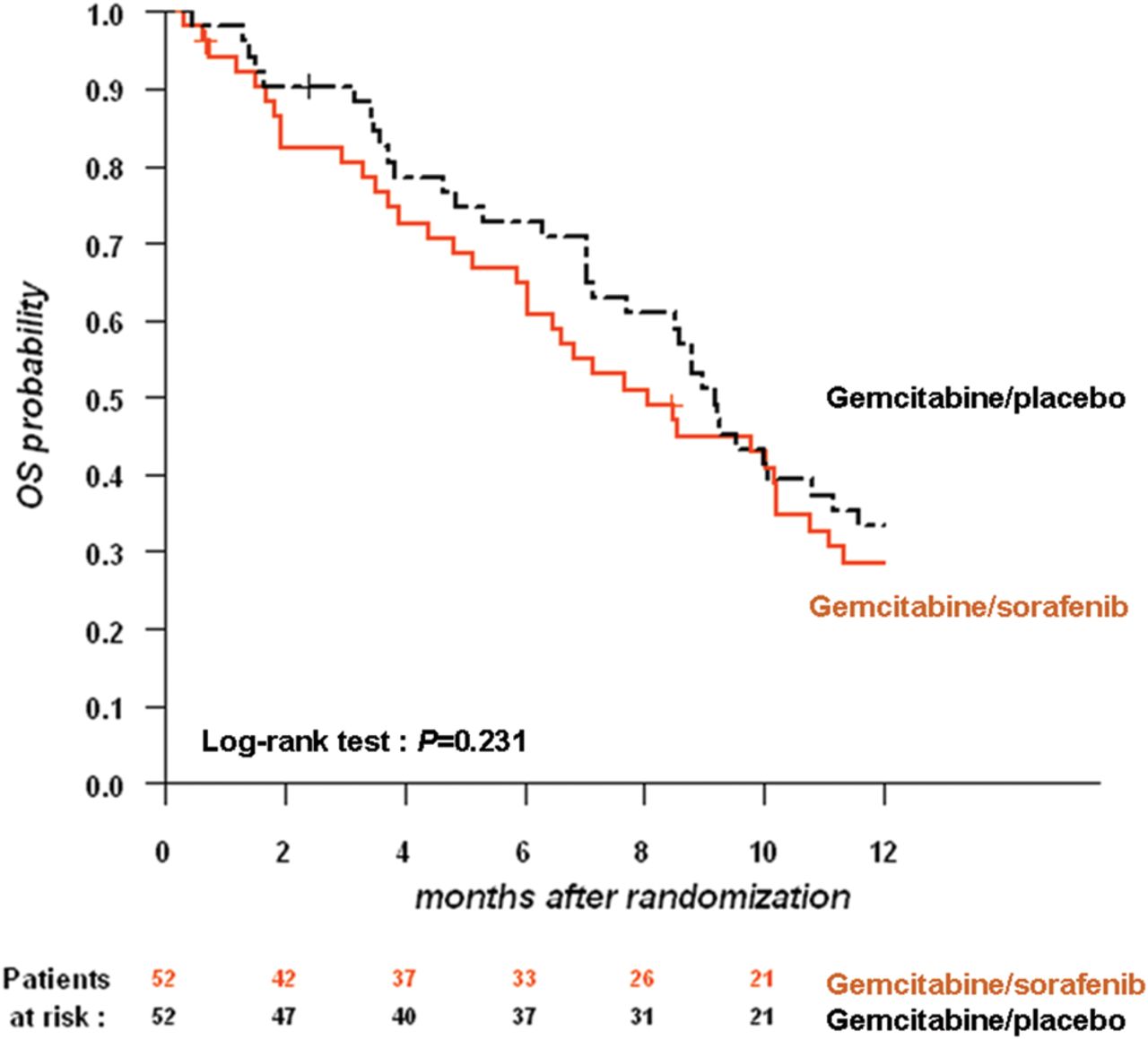 Ann Oncol, Volume 23, Issue 11, November 2012, Pages 2799–2805, https://doi.org/10.1093/annonc/mds135
The content of this slide may be subject to copyright: please see the slide notes for details.
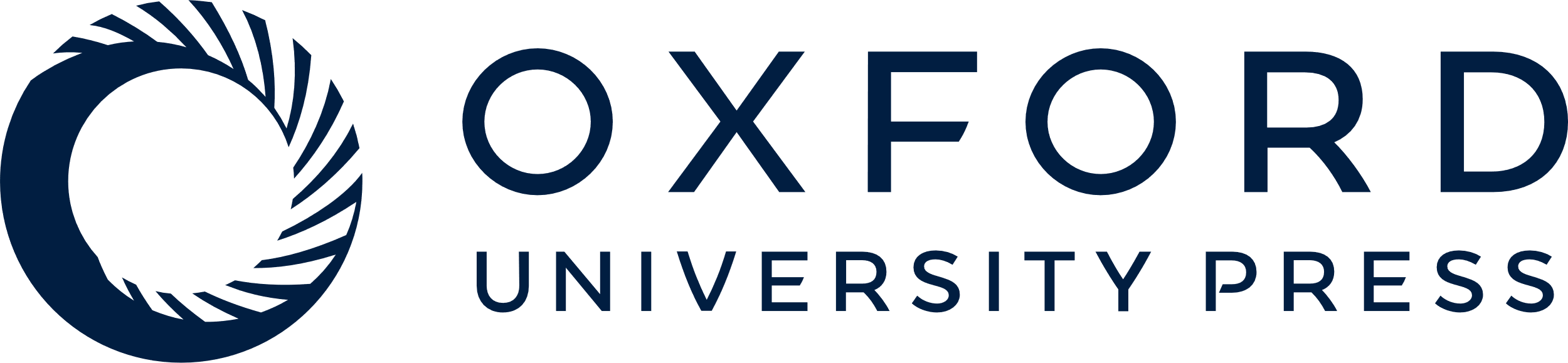 [Speaker Notes: Figure 3. Overall survival (OS) by treatment arm.


Unless provided in the caption above, the following copyright applies to the content of this slide: © The Author 2012. Published by Oxford University Press on behalf of the European Society for Medical Oncology. All rights reserved. For permissions, please email: journals.permissions@oup.com.]